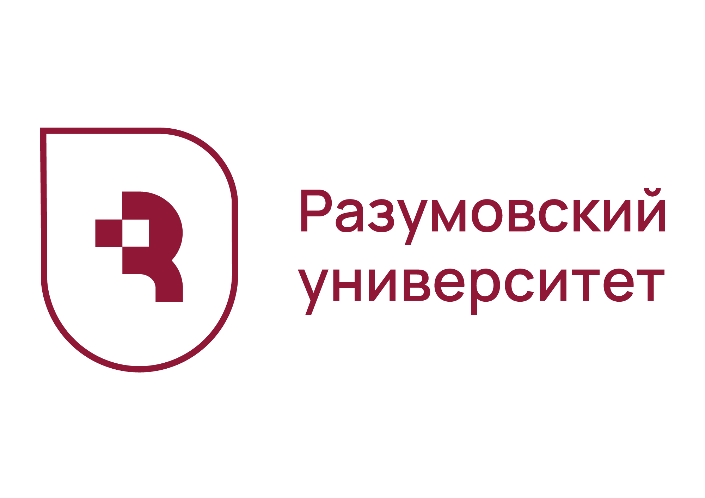 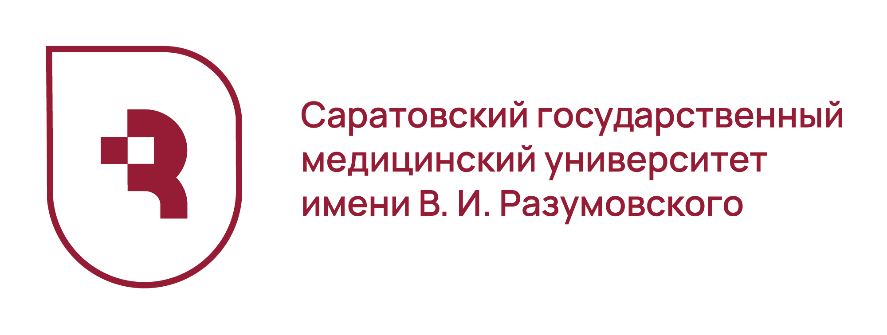 ОПЫТ  ИСПОЛЬЗОВАНИЯ АЛЛОГЕННОГО  ТРАНСПЛАНТАТА В КАЧЕСТВЕ ДЕФЕКТЗАМЕЩАЮЩЕЙ ТЕХНОЛОГИИ ПРИ МНОГООСКОЛЬЧАТОМВНУТРИСУСТАВНОМ ПЕРЕЛОМЕ ДИСТАЛЬНОГО ОТДЕЛА ПЛЕЧЕВОЙ КОСТИ
Давыдов А.П.
Петров А.Б.
ЦЕЛЬ ДЕМОНСТРАЦИИ
Восполнение недостатка приводимых в литературе данных о результатах остеосинтеза многооскольчатых переломов дистального отдела плечевой кости сопровождающихся массивным дефектом костной ткани с использованием аллогенного трансплантата
ОБЪЕКТ ИССЛЕДОВАНИЯ
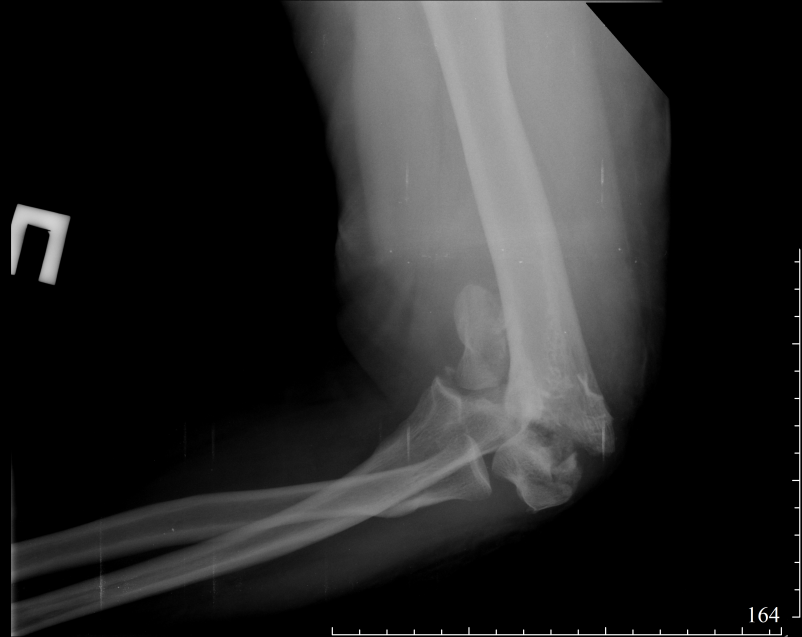 Пациент  Р, 54 года, травма получена в ДТП 22.07.2020. 
По стабилизации состояния госпитализирован в ТО №1 НИИТОН СГМУ 17.08.20. с диагнозом: 
Сочетанная травма. Закрытая черепно-мозговая травма. Сотрясение головного мозга. Открытый оскольчатый перелом мыщелков правой плечевой кости. Закрытый перелом правого надколенника. Переломы верхней челюсти, нижней челюсти.
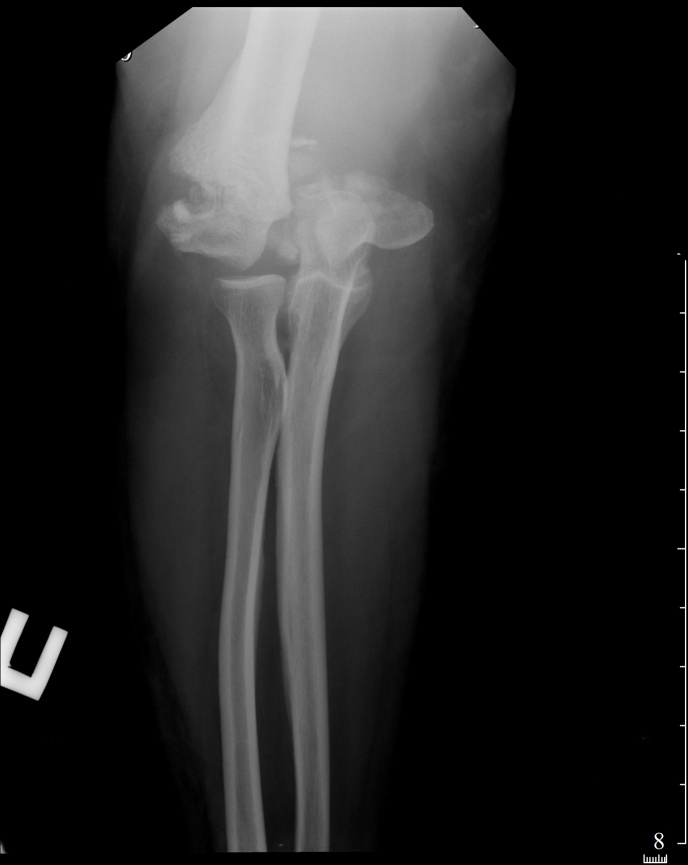 ОПЕРАТИВНОЕ ЛЕЧЕНИЕ
18.08.2020 г.  было проведено оперативное лечение: 
Ревизия зоны оскольчатого перелома дистального отдела правой плечевой кости с пластикой костного дефекта аллотрансплантатом и металлостеосинтезом накостными пластинами, остеосинтез правого надколенника обвивным швом
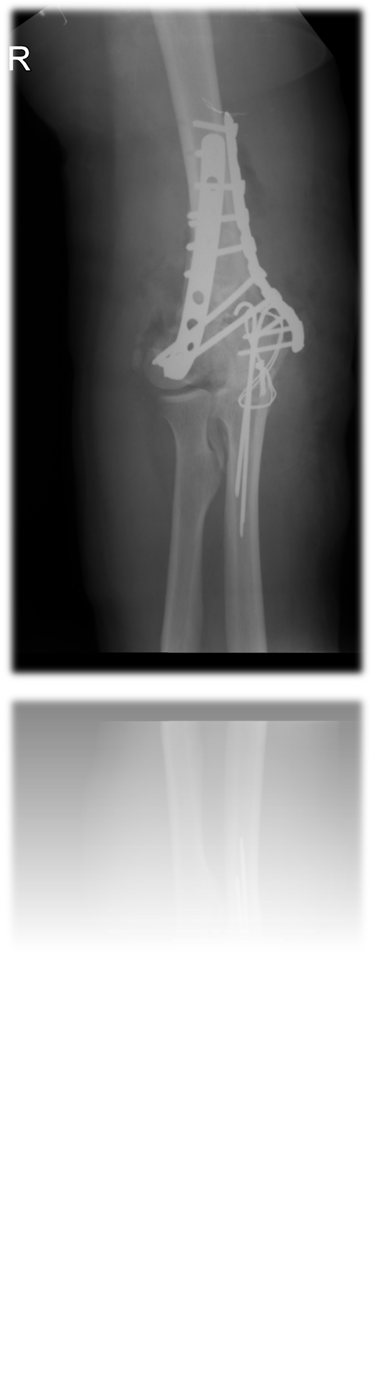 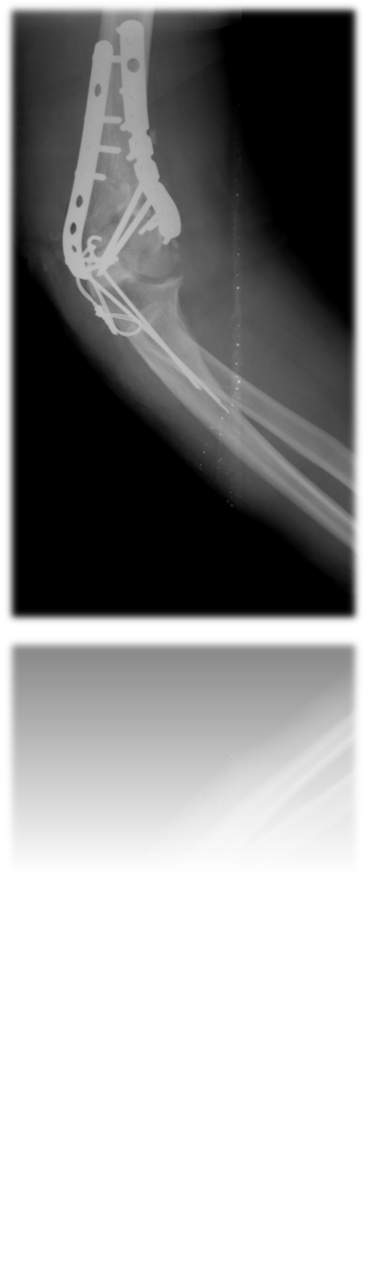 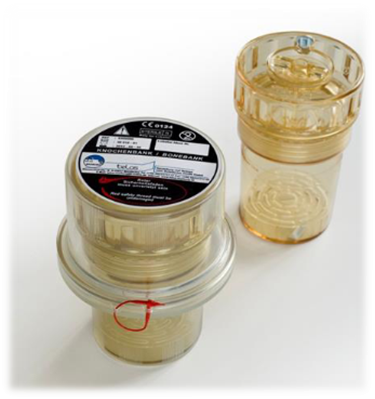 ЗАМЕЩЕНИЕ КОСТНОГО ДЕФЕКТА
Костный дефект был устранен с помощью аллогенного трансплантата из банка костной ткани НИИТОН СГМУ, представляющего собой резецированную головку бедренной кости человека, обработанную с помощью термической дезинфекции и прошедшую консервацию путем замораживания.
Ранний послеоперационный период: перевязки, лечение, направленное на заживление операционной раны             
- Пассивная разработка движений  – с 3-х п/о суток                                                  - Активная разработка – через 3 недели амбулаторно
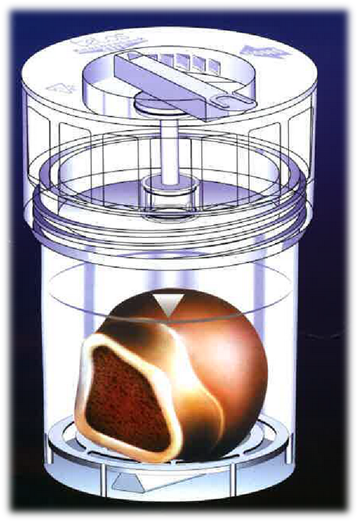 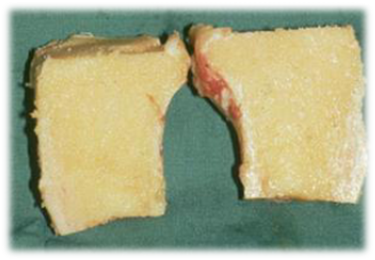 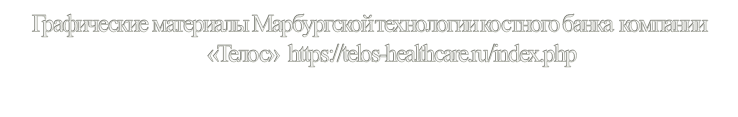 ОЦЕНКА РЕЗУЛЬТАТОВ
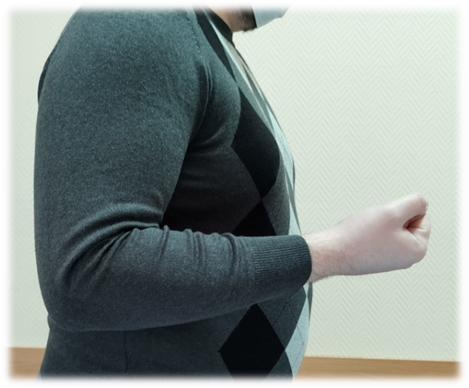 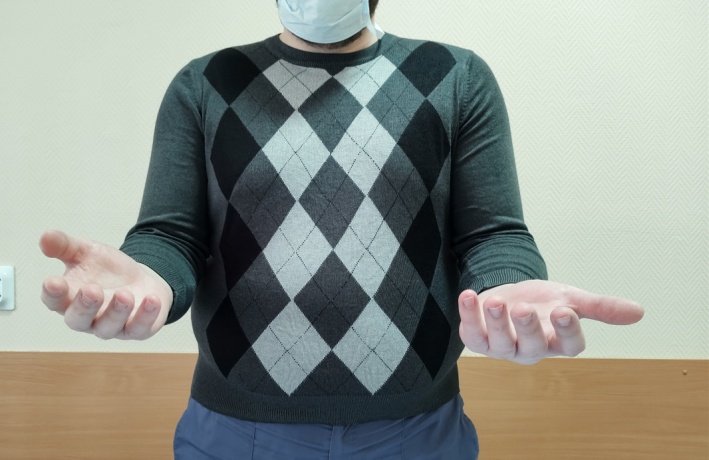 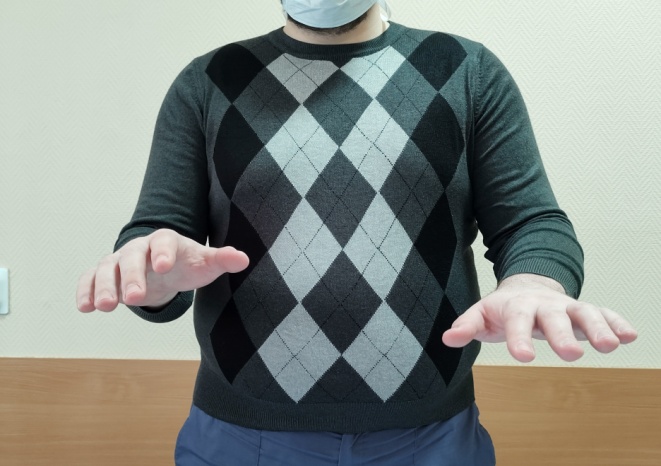 Оценка результатов через 3 месяца по шкале Broberg and Morrey:
Объем сгибания в локтевом суставе у пациента 105°. 
Пронация 50° .
Супинация 60°. 
Утрата силы 20% от здоровой конечности
Нестабильность и боли отсутствовали. 
Результаты оценки оперированного локтевого сустава можно оценить в 84 балла, «Хороший» результат.
ОБСУЖДЕНИЕ
Использование аллотрансплантата при замещении обширного костного дефекта дистального отдела плечевой кости совместно с применением накостного остеосинтеза помогает: 

- Начать раннюю разработку движений. 
- Восстановления биомеханику локтевого сустава. 
- Способствует биологическому протеканию репаративных процессов в костной ткани.
- С развитием технологии костного банка может стать операцией выбора при оскольчатых внутрисуставных переломах плечевой кости, сопровождающихся костным дефектом.
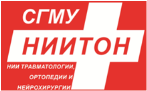 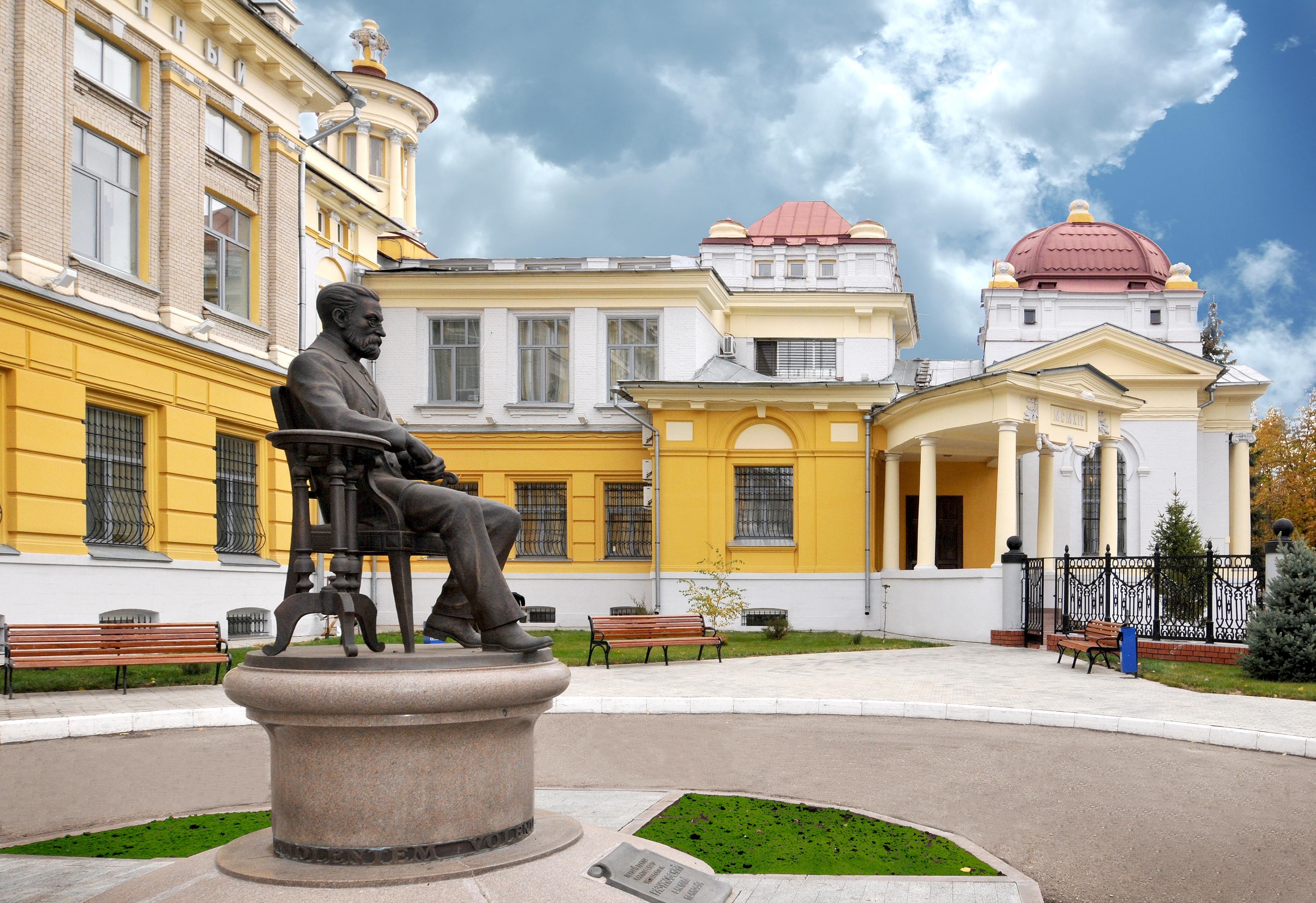